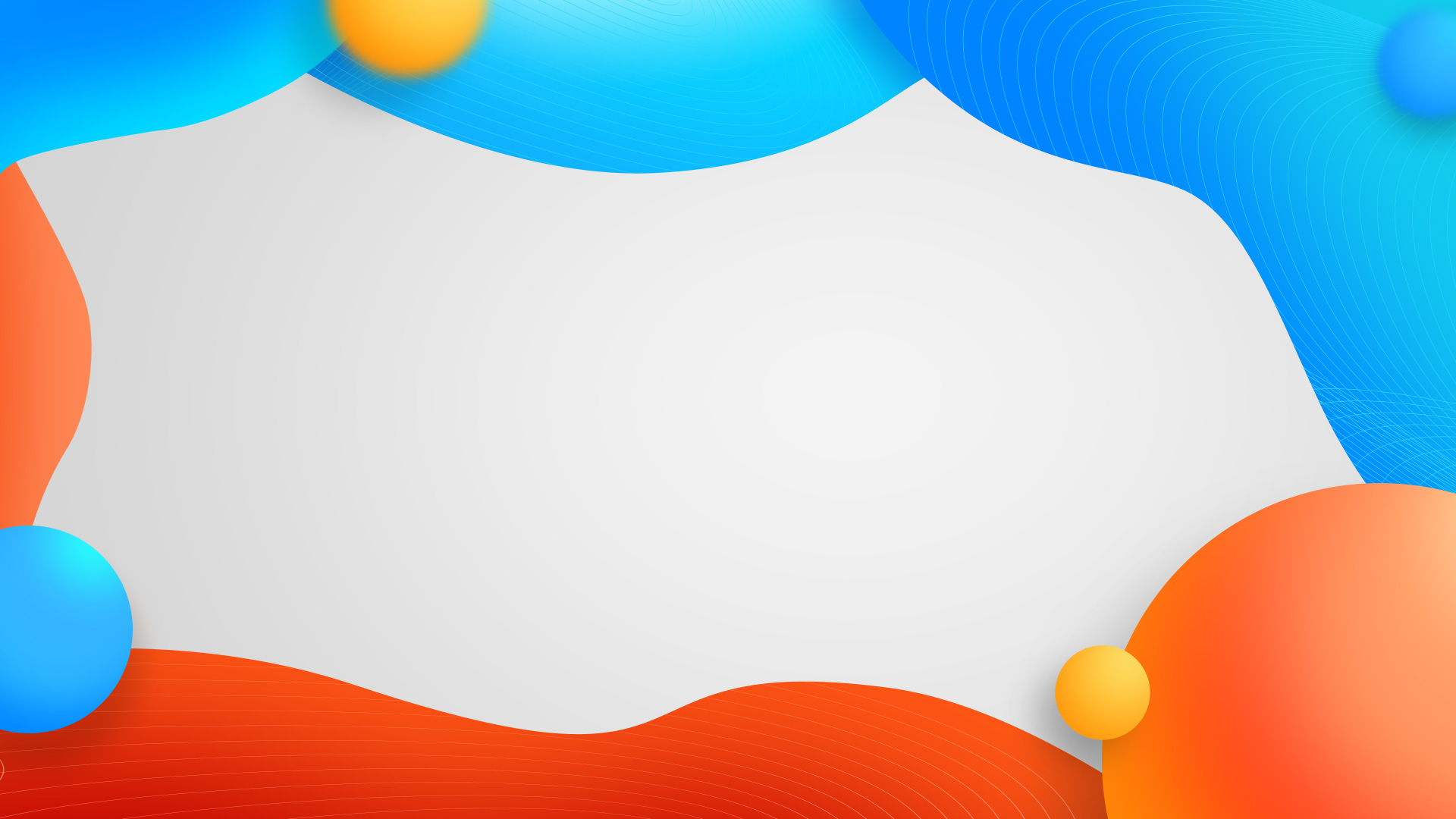 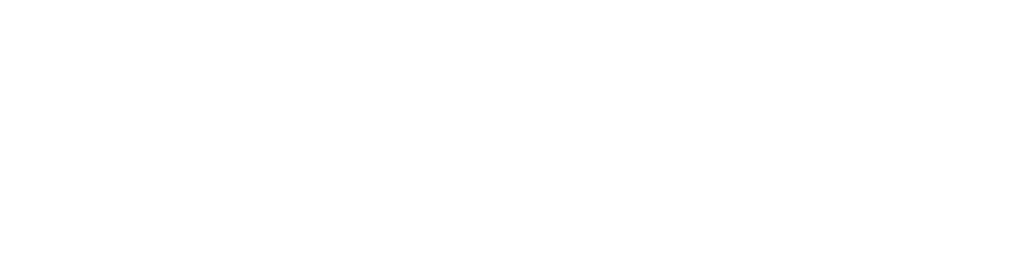 无障碍技术实现
江雷 饿了么
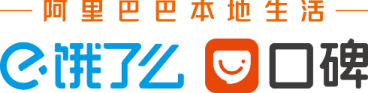 目录
01
04
技术方案设计
饿了么无障碍适配
02
05
无障碍工具介绍
常见适配案例
03
06
无障碍适配路线图
未来无障碍技术标准
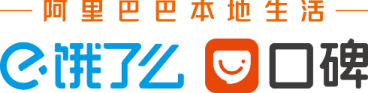 饿了么无障碍适配
1
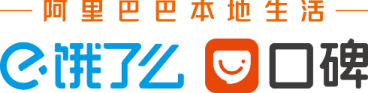 饿了么无障碍适配
做了什么
客户影响
初心
为饿了么App数十万视障用户带来福音，特别是每天活跃的有2500+视障用户。
帮助视障用户在饿了么无障碍的点餐、点零售商品，保障视障用户的用户体验。
做了什么
帮助视障用户在饿了么无障碍的点餐、点零售商品，为视障用户群体带来福音。
1、在饿了么App 核心主链路实现无障碍支持，总共修复无障碍问题200+个（其中“高”优先级占比超过30%）；
2、饿了么的红包选择已经支持标签识别，让视障群体用户可以很容易的读出红包的赠送内容，进行红包领取或者跳过；
3、页面滑动Banner被移除，变成简洁易懂、可被系统识别的按钮，同时也加入了搜索框本身的标签识别，让视障群体可以轻松听到搜索框的位置提示，进行手动输入；
4、在核心点餐页面，点餐功能上的添加按钮不仅可以被直接识别，它还能同时念出完整菜品介绍，方便用户确认，使得视障群体用户在浏览菜品时就可以听到合适的优惠搭配，在下单过程中，饿了么的红包选项也可以被自动识别出来转换成语音。
业务影响
在饿了么App 核心主链路实现无障碍支持，总共修复无障碍问题200+个（其中“高”优先级占比超过30%）。
客户原声
“感谢饿了么团队推动饿了么进行无障碍优化，新版本比之前版本好用了很多。也希望饿了么团队可以持续重视产品无障碍层面的工作。”
[Speaker Notes: 基于原有的实时数据通道，适配behaviX的数据结构，基于walle/alpha端上模型运行的能力，搭建alscML本地生活适配层；结合数据与模型做端智能决策]
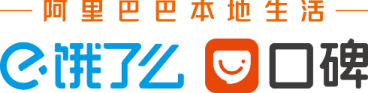 饿了么无障碍适配
品牌效应
效果
无障碍专利
A：已经免费开放给社会：13件
B：已经授权的专利：14件
一种无障碍模式下的页面实现方式
一种针对视障人群的Button识别方法
一种无障碍动态化配置页面遍历转化语音识别输出文本比对测试方案及装置
一种无障碍视觉图像识别处理语音识别转化输出文本比对测试方案
……
2021年12月获得工信部首批无障碍app认证
获得雷科技2020年度十佳无障碍产品
新华网报道：实现数字共享，让科技抵达每一个角落
2022年8月11日饿了么无障碍专场活动，当日下单的无障碍用户全部免单
[Speaker Notes: 基于原有的实时数据通道，适配behaviX的数据结构，基于walle/alpha端上模型运行的能力，搭建alscML本地生活适配层；结合数据与模型做端智能决策]
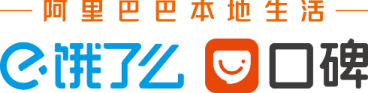 无障碍工具介绍
2
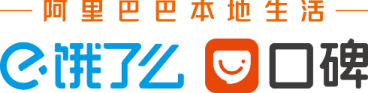 无障碍工具介绍
Android
iOS
Talkback
屏幕朗读
旁白（VoiceOver）
心智无障碍助手
解说
点明
天坦
[Speaker Notes: 基于原有的实时数据通道，适配behaviX的数据结构，基于walle/alpha端上模型运行的能力，搭建alscML本地生活适配层；结合数据与模型做端智能决策]
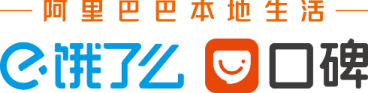 无障碍适配路线图
3
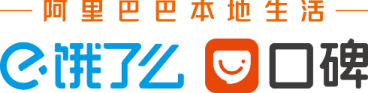 无障碍适配路线图
页面1
完整意义区块1
旁白文案
饿了么app
页面2
单个页面焦点
区块划分
完整意义区块2
完成页面无障碍适配
行为辅助
完整意义区块N
页面N
[Speaker Notes: 基于原有的实时数据通道，适配behaviX的数据结构，基于walle/alpha端上模型运行的能力，搭建alscML本地生活适配层；结合数据与模型做端智能决策]
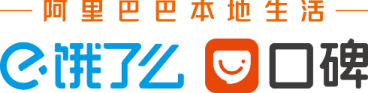 无障碍适配思路（iOS 为例）
打开旁白功能：设置 -> 辅助功能 -> 旁白
测试页面的无障碍功能，分情况处理：
自定义焦点区域满足需求
焦点没问题的话，可以适当完善下诵读的内容，如按钮文本、图片的诵读文案等。有不妥的地方，可以设置accessibilityLabel、accessibilityHint来完善诵读内容
自定义焦点区域不满足需求
焦点区域过细
比如一个cell中的元素里的每个子元素都可能被识别成一个个小焦点，内容太分散
如果想对cell整体使用一个大的焦点，可以通过设置cell.isAccessibilityElement = YES，同时把各个子view的内容拼接，设置到accessibilityLabel中
焦点不识别
常见于复杂页面结构。复杂页面结构导致系统焦点识别无效，这时需要手动维护焦点元素
[Speaker Notes: 基于原有的实时数据通道，适配behaviX的数据结构，基于walle/alpha端上模型运行的能力，搭建alscML本地生活适配层；结合数据与模型做端智能决策]
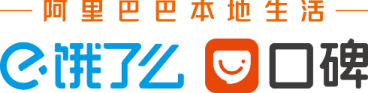 技术方案设计
4
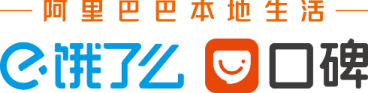 技术方案设计
焦点选择
焦点行为辅助
焦点旁白文案
旁白文案作用
旁白文案选择
不可读元素适配：图片、icon等
可点击按钮
可跳转链接
可选中组件等
视障用户行为方式
焦点管理
焦点区域划分
[Speaker Notes: 基于原有的实时数据通道，适配behaviX的数据结构，基于walle/alpha端上模型运行的能力，搭建alscML本地生活适配层；结合数据与模型做端智能决策]
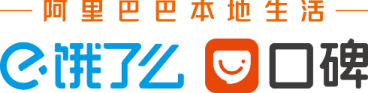 技术方案设计
稳定性
整体方案
焦点管理
规范制定：研发流程规范
嵌套列表
自定义view
动态元素
非文本组件
视觉
需求
普通列表
瀑布流列表
弹窗
Toast
测试
开发
焦点范围
焦点切换
导航
装饰元素
专业合作：深圳无障碍协会
无障碍报告
无障碍测试
朗读文案
焦点行为辅助
渠道宣传
用户维护
文本组件
静态文本
链接
图片
自动化检测：淘宝途明平台
iconfont
按钮
按钮
搜索栏
自动上报
自动检测
异常分析
检测报告
大焦点管理
是否可选中
可选中组件
键盘
[Speaker Notes: 基于原有的实时数据通道，适配behaviX的数据结构，基于walle/alpha端上模型运行的能力，搭建alscML本地生活适配层；结合数据与模型做端智能决策]
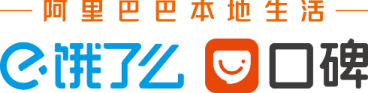 常见适配案例
5
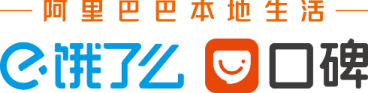 常见适配案例
问题：
在弹层出现时，无障碍模式应只对弹层中的元素进行聚焦，被弹层本身，或半透明空白区域覆盖的元素不应被盲人感知。如果此时用户可以透过弹层对被覆盖的元素进行聚焦或其他操作，即为“焦点穿透”。
解决方案：
UIView 中，提供了 accessibilityViewIsModal 属性，用于屏蔽不该被聚焦的元素。当某个元素被设置了 accessibilityViewIsModal = YES 后，它的兄弟元素会被旁白模式忽略。结合上面的例子，可以将弹层的根节点设置为 accessibilityViewIsModal = YES 。
代码示例：
{
    view.accessibilityViewIsModal = YES;
}
[Speaker Notes: 基于原有的实时数据通道，适配behaviX的数据结构，基于walle/alpha端上模型运行的能力，搭建alscML本地生活适配层；结合数据与模型做端智能决策]
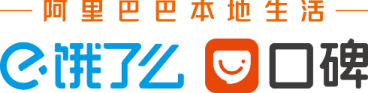 常见适配案例
问题：
系统自动识别的无障碍，会把下面的推荐列表当成一个大焦点。从而导致推荐列表无障碍失效
解决方案：
对于这种复杂结构导致的无障碍失效问题，使用手动方式维护焦点元素：把当前屏幕内的元素设置成焦点元素。
代码示例：
- (void)setupAccessiblityElements {
    NSArray *visibleCells = self.tableView.visibleCells;

    NSMutableArray *array = [NSMutableArray array];
    [array addObject:self.tabbar];
    [array addObjectsFromArray:visibleCells];
    self.tabContainerCell.accessibilityElements = array;
}
[Speaker Notes: 基于原有的实时数据通道，适配behaviX的数据结构，基于walle/alpha端上模型运行的能力，搭建alscML本地生活适配层；结合数据与模型做端智能决策]
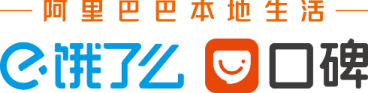 常见适配案例
问题：
首页推荐列表点击“不喜欢”弹出的浮层view无焦点
解决方案：
设置弹出的浮层view响应焦点
代码示例：
{
  "is-accessibility-element": true,
  "accessibility-label": "不喜欢"
}
[Speaker Notes: 基于原有的实时数据通道，适配behaviX的数据结构，基于walle/alpha端上模型运行的能力，搭建alscML本地生活适配层；结合数据与模型做端智能决策]
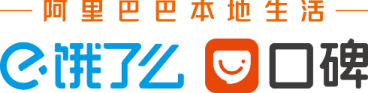 常见适配案例
问题：
虽然附近推荐-筛选栏（ESPShopListSortFilterCell）已经设置了isAccessibilityElement=NO，但还是会形成一个大焦点。
解决方案：
虽然筛选栏设置成不响应无障碍，但还是会响应焦点focus，canBecomeFocused属性为YES。指定筛选栏的响应无障碍的元素为筛选的toolBar
代码示例：
- (NSArray *)accessibilityElements {
    return @[self.sortFilterController.sortFilterToolbar];
}

- (BOOL)isAccessibilityElement {
  return NO;
}
[Speaker Notes: 基于原有的实时数据通道，适配behaviX的数据结构，基于walle/alpha端上模型运行的能力，搭建alscML本地生活适配层；结合数据与模型做端智能决策]
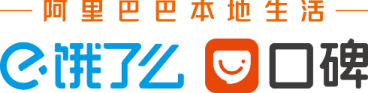 常见适配案例
问题：
新增地址头部有个地图一直焦点存在，设置isAccessibilityElement = NO 无效果
解决方案：
虽地图组件view使用的是高德的组件，高德的地图组件由多个view组成，这些子view响应手势交互：userInteractionEnabled = YES。所以需要屏蔽子view的无障碍响应。可以去除新增地址头部地图焦点。
代码示例：
{
    self.mapView.accessibilityElementsHidden = YES;
}
[Speaker Notes: 基于原有的实时数据通道，适配behaviX的数据结构，基于walle/alpha端上模型运行的能力，搭建alscML本地生活适配层；结合数据与模型做端智能决策]
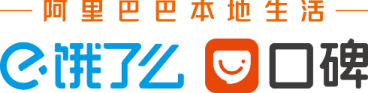 常见适配案例
问题：
新增收货地址界面，当取消选中标签下方的“家”“公司”“学校”按钮后，按钮状态朗读错误，只朗读“家”“公司”“学校”，按钮的状态未朗读，例如：当选中“家”按钮后，应朗读为“家，按钮，已选定”。
解决方案：
使用accessibilityValue属性，解决不能单纯由accessibilityLabel 处理的问题。
代码示例：
- (void)buttonAction:(UIButton *)sender {
    sender.selected = !sender.selected;
    UIAccessibilityElement *element = self.accessibleElements[_selectedIndex];
    element.accessibilityValue = [NSString stringWithFormat:@"按钮，%@", sender.selected ? @"已选定" : @"未选定"];
}
[Speaker Notes: 基于原有的实时数据通道，适配behaviX的数据结构，基于walle/alpha端上模型运行的能力，搭建alscML本地生活适配层；结合数据与模型做端智能决策]
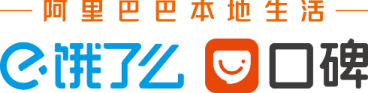 未来无障碍技术标准
6
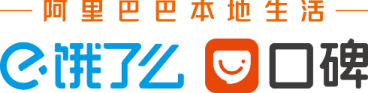 未来无障碍技术标准
标准支持复杂结构
标准覆盖无障碍模式
目前web和移动端的页面，对无障碍的支持度并不高，需要各端的开发花大量的时间做无障碍适配。希望web和移动技术标准能更好地支持无障碍模式，做好页面开发的同时，无障碍能自行适配。
目前的web和移动端页面，能支持简单页面结构，复杂的页面结构支持程度不高、甚至不可用。希望能在标准层支持无障碍的复杂页面结构。
[Speaker Notes: 基于原有的实时数据通道，适配behaviX的数据结构，基于walle/alpha端上模型运行的能力，搭建alscML本地生活适配层；结合数据与模型做端智能决策]
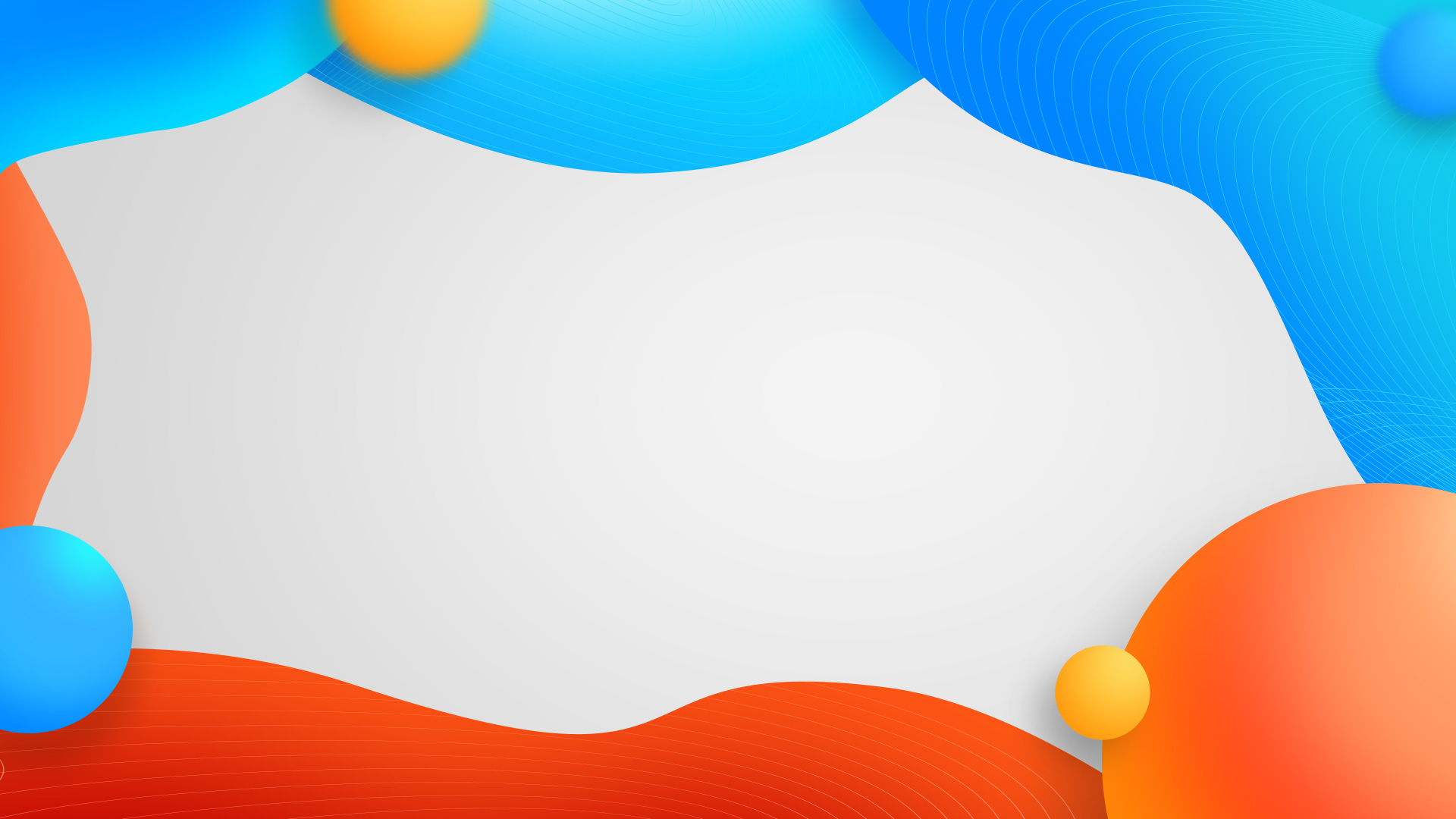 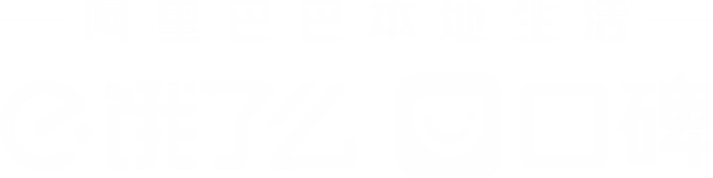 Thanks!